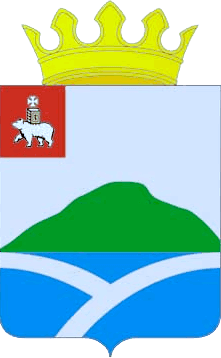 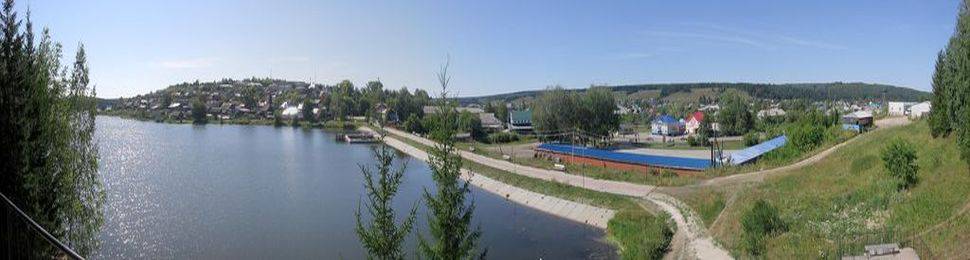 Публичный бюджет Уинского муниципального района на 2019 год и на плановый период 2020 и 2021 годов
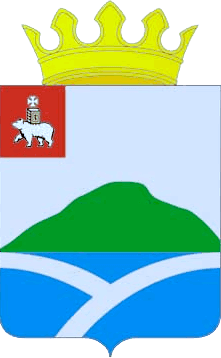 Бюджет района на 2019-2021 годы
Внесен 
администрацией
Уинского района
31 октября
2018 года
Утвержден Земским 
Собранием Уинского 
муниципального 
района (решение 
от 20.12.2018 № 391)
2
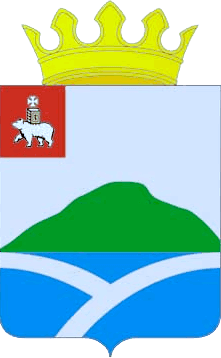 «Бюджет для граждан» – это информационный сборник, который познакомит 
население района с основным финансовым документом – бюджетом Уинского 
муниципального района на 2019 год и плановый период 2020 и 2021 годов,
доходами и расходами бюджета, их структурой, объемами бюджетных ассигнований, 
направляемых на финансирование мероприятий в отраслях экономики района.
Бюджет муниципального образования (местный бюджет) – форма образования и 
расходования денежных средств, предназначенных для финансового обеспечения 
задач и функций местного самоуправления;
Доходы  бюджета Уинского муниципального района – поступающие в бюджет 
муниципального района денежные средства, за исключением средств, являющихся 
источниками финансирования дефицита бюджета Уинского муниципального района;
Расходы бюджета Уинского муниципального района – выплачиваемые из бюджета 
муниципального района денежные средства, за исключением средств, являющихся 
источниками финансирования дефицита бюджета района;
Расходы бюджета направляются на выполнение полномочий органов местного 
самоуправления, установленных Федеральным законом от 06.10.2003 № 131-ФЗ 
«Об общих принципах организации местного самоуправления 
в Российской Федерации»
3
Бюджет
Доходы
Расходы
(от старонормандского bougette -кошелёк, сумка, кожаный мешок, мешок с деньгами) - форма образования и расходования денежных средств, предназначенных для финансового обеспечения задач и функций государства и местного самоуправления
поступающие в бюджет денежные средства
(налоги юридических и физических лиц, штрафы, админист-ративные платежи и сборы, финансовая помощь)
выплачиваемые из бюджета денежные средства
Сбалансированность бюджета (равенство доходов и расходов) – один из основополагающих принципов при составлении бюджета, когда это равенство нарушается, возникает дефицит, либо профицит бюджета
ДЕФИЦИТ бюджета - превышение расходов бюджета над его доходами.
ПРОФИЦИТ бюджета - превышение доходов бюджета над его расходами.
4
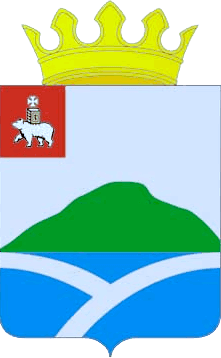 Бюджетная система Уинского муницпального  района
Бюджет Уинского 
муниципального района
Бюджеты Аспинского, 
Нижнесыповского, Судинского, 
Уинского, Чайкинского 
сельских поселений
5
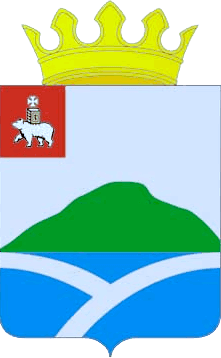 Бюджетный процесс – ежегодное формирование и
исполнение бюджета
Этапы бюджетного процесса
2. Рассмотрение проекта бюджета на очередной финансовый год и плановый период
1. Составление проекта бюджета на очередной финансовый год и плановый период
3. Утверждение бюджета на очередной финансовый год и плановый период
4. Исполнение бюджета текущего финансового года
5. Формирование отчета об исполнении бюджета предыдущего финансового года
6. Утверждение отчета об исполнении бюджета предыдущего финансового года
Динамика инфляции в регионе (темп роста к предыдущему году)
7
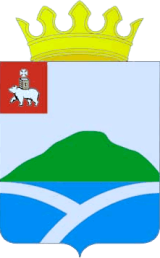 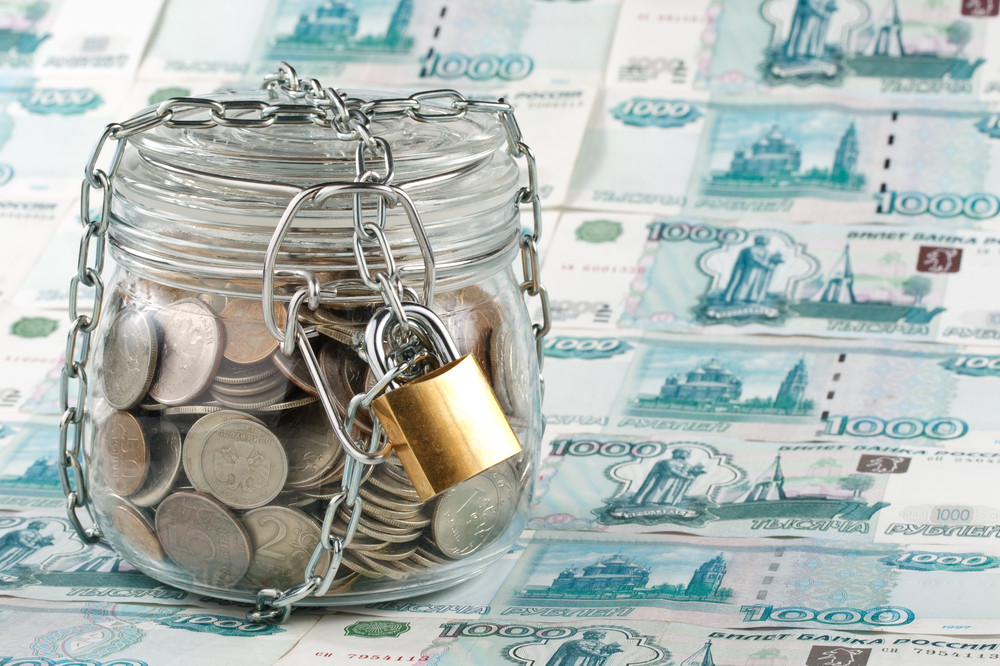 Доходы бюджета Уинского района
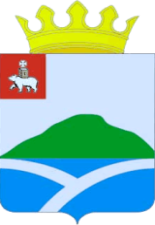 Основные подходы к формированию доходов бюджета на 2019-2021 годы
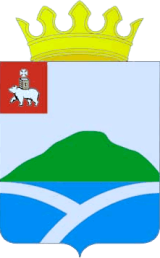 Доходы районного бюджета, тыс. рублей
321 092,5
322 176,4
332 569,9
323 929,0
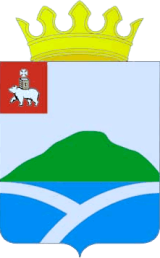 Собственные доходы районного бюджета в 2018-2019 годах, тыс. руб.
12
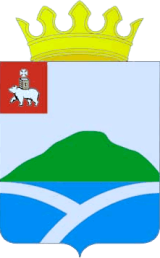 Динамика поступления налоговых доходов 
на 2018-2021 годы, тыс. руб.
в % к пред. году
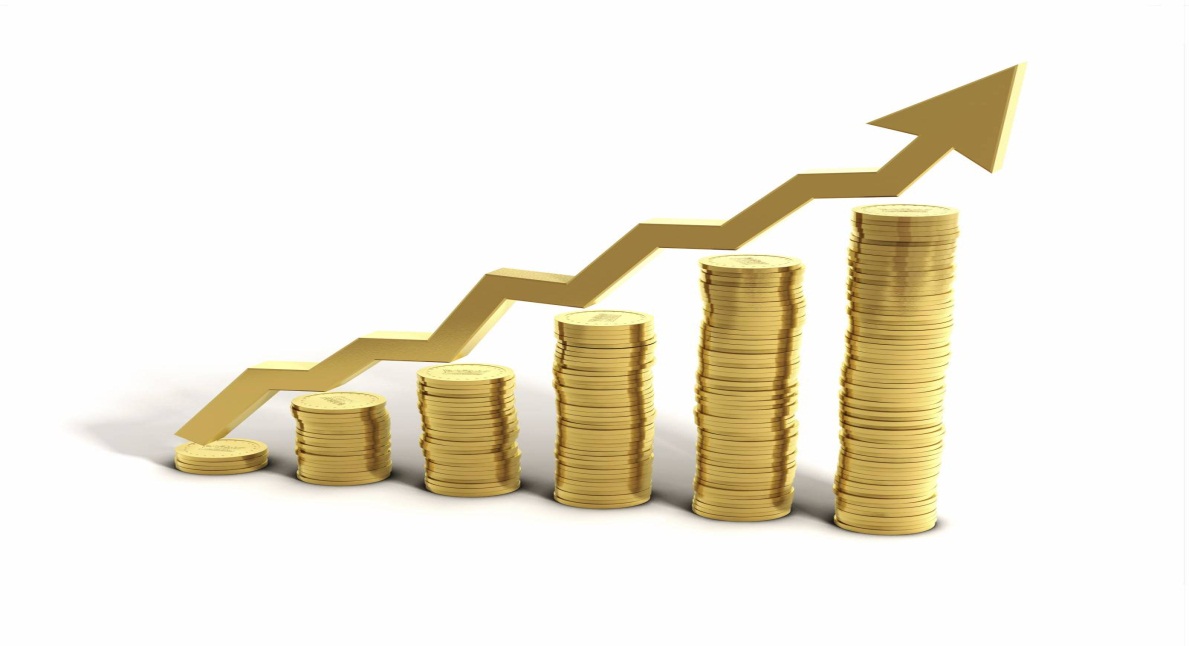 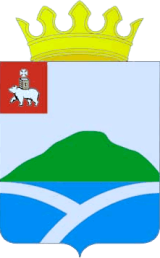 Основные виды налоговых доходов Уинского района, тыс. руб.
14
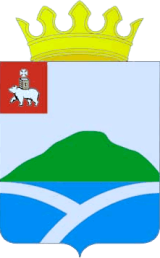 Динамика поступления неналоговых доходов на 2018-2021 годы, тыс. руб.
в % к пред. году
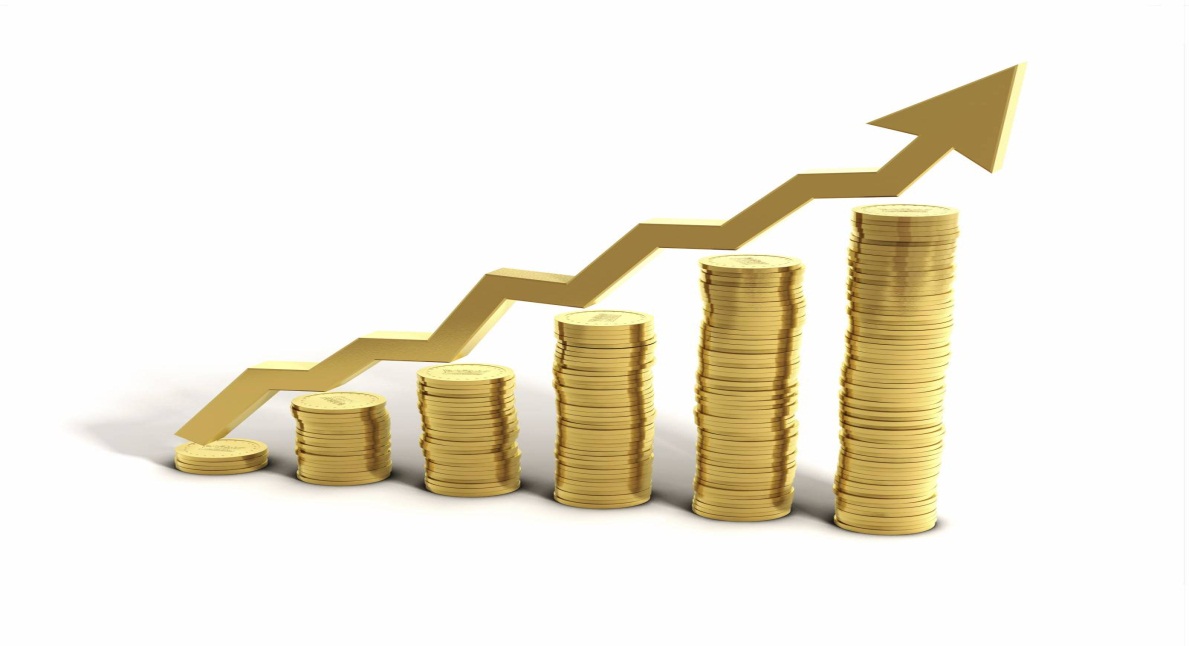 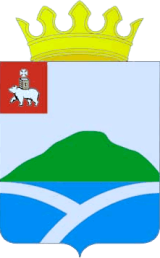 Основные виды неналоговых доходов Уинского района, тыс. руб.
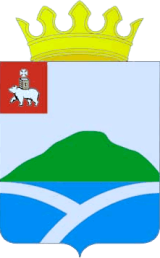 Динамика поступления безвозмездных поступлений на 2018- 2021 годы, тыс. руб.
в % к пред. году
272 701,4
280 387,7
269 035,6
271 680,9
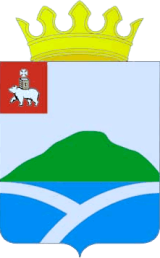 Межбюджетные трансферты, тыс. руб.
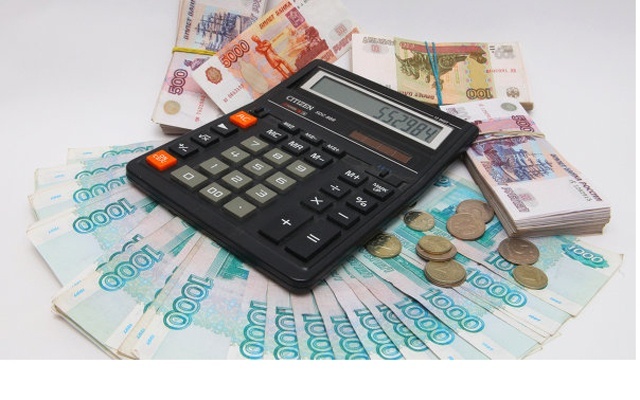 РАСХОДЫ БЮДЖЕТА УИНСКОГО РАЙОНА
18
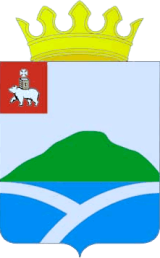 Основные подходы к формированию расходов бюджета на 2019-2021 годы
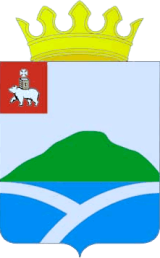 В 2019 году средняя заработная плата за счет средств районного бюджета по категориям работников составит:
20
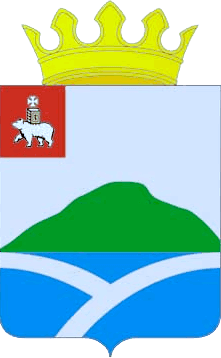 Районный бюджет формируется по «программному» принципу с 2015 года
Прогноз социально-экономического 
развития  Уинского 
муниципального района
Муниципальные программы Уинского муниципального района
Бюджет Уинского района на 2019 – 2021 годы
Социально значимый результат 
(измеряется показателями)
21
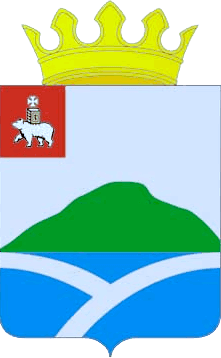 Структура расходов районного бюджета
2018 год (первоначальный)
2019 год
расходы социальной направленности

другие расходы
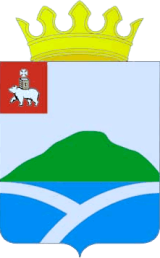 Расходы бюджета, тыс. руб.
в % к пред. году
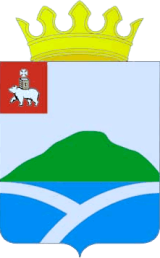 Расходы бюджета Уинского муниципального района на 2019 год
2019 год 
335 069,9 тыс.руб.
Муниципальные 
программы
323 469,5 тыс.руб. 
96,5 %
Непрограммные мероприятия 
11 600,4 тыс.руб.
3,5 %
24
[Speaker Notes: ?]
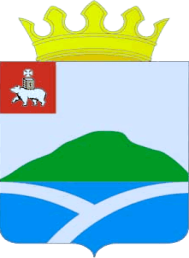 Расходы бюджета Уинского муниципального района на 2019-2021 г.
25
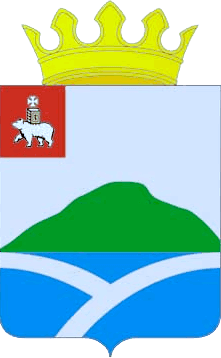 Расходы бюджета Уинского муниципального района на 2019 годнепрограммные мероприятия
7 538,1 тыс. руб. (65,0 %)
1 807,4 тыс. руб.
(15,6 %)
Реализация муниципальных программ, приоритетных муниципальных проектов в рамках приоритетных региональных проектов, инвестиционных проектов муниципальных образований
расходы 
Земского Собрания
10,0 тыс. руб.
(0,1 %)
средства на 
софинансирование проектов 
инициативного бюджетирования
1 182,6 тыс. руб.
(10,2 %)
100 тыс. руб.
(0,9 %)
962,4 тыс. руб.
(8,3 %)
расходы 
Контрольно-счетной 
палаты
ведомственная 
целевая программа
«Территория безопасности»
Проведение выборов и референдумов
[Speaker Notes: Поправить слайд]
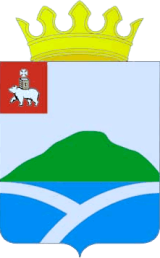 Не программные расходы бюджета Уинского муниципального района на 2019-2021 гг.
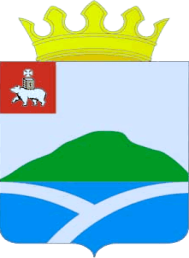 Реализация муниципальных программ 
в 2019 году (8 программ)
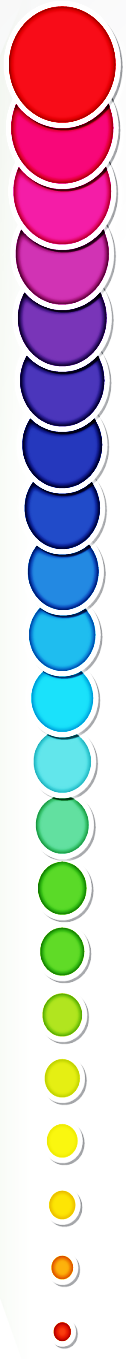 191 700,9

42 279,7


27 643,7

24 285,8

21 231,9


12 542,1

2 979,3

806,0
Развитие системы образования (59,3%)

Управление муниципальными финансами и муниципальным долгом (13,1%)

Устойчивое развитие сельских территорий (8,5%)

Развитие муниципального управления (7,5%)

Развитие культуры, молодежной политики, физической культуры и спорта (6,6%)

Управление муниципальным имуществом (3,9%)

Экономическое развитие (0,9%)

Гармонизация межнациональных и межконфессиональных отношений (0,2%)
323 469,4
тыс. руб.
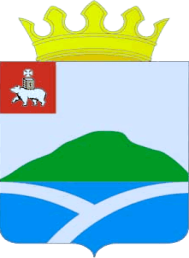 Реализация муниципальных программ 
в 2020 году (8 программ)
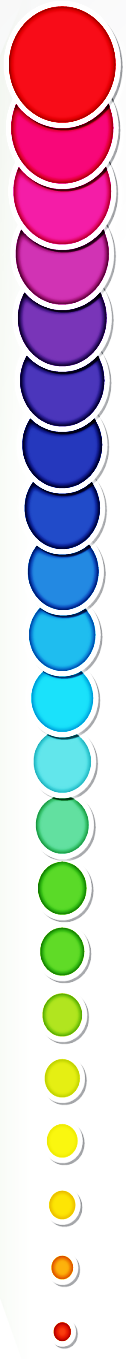 193 848,1

36 050,4


18 894,2

20 756,5

18 741,4


12 217,0

2 974,6

406,0
Развитие системы образования (63,8%)

Управление муниципальными финансами и муниципальным долгом (11,9%)

Устойчивое развитие сельских территорий (6,2%)

Развитие муниципального управления (6,8%)

Развитие культуры, молодежной политики, физической культуры и спорта (6,2%)

Управление муниципальным имуществом (4,0%)

Экономическое развитие (1%)

Гармонизация межнациональных и межконфессиональных отношений (0,1%)
303 888,2
тыс. руб.
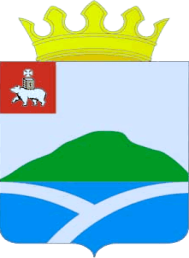 Реализация муниципальных программ 
в 2021 году (8 программ)
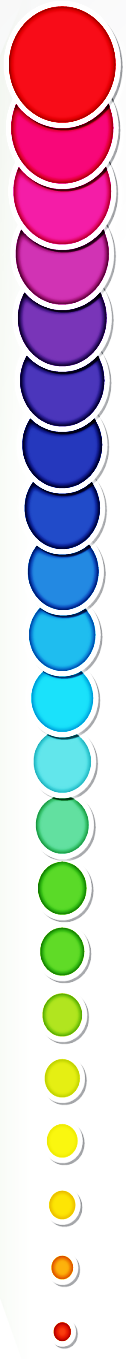 193 484,9

36 062,0


18 163,0

20 811,2

18 620,7


12 264,2

2 971,5

406,0
Развитие системы образования (63,9%)

Управление муниципальными финансами и муниципальным долгом (11,9%)

Устойчивое развитие сельских территорий (6,0%)

Развитие муниципального управления (6,9%)

Развитие культуры, молодежной политики, физической культуры и спорта (6,1%)

Управление муниципальным имуществом (4,1%)

Экономическое развитие (1,0%)

Гармонизация межнациональных и межконфессиональных отношений (0,1%)
302 783,5
тыс. руб.
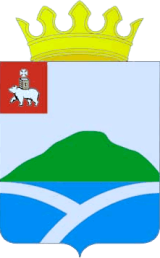 Структура расходов бюджета Уинского района в разрезе муниципальных программ, тыс.руб.
32
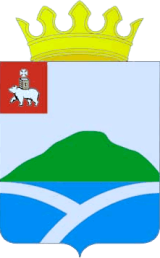 Объем  районного фонда финансовой поддержки поселений, тыс. руб.
в % к пред. году
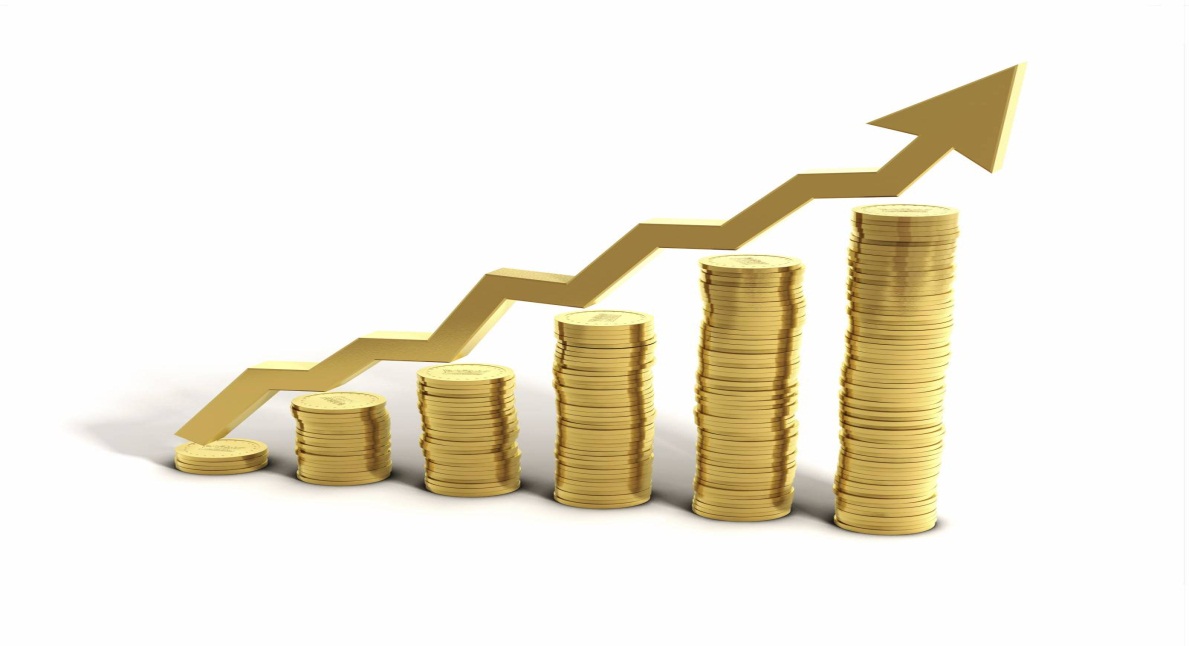 [Speaker Notes: В составе расходов районного бюджета сформирован РФФПП.
В сравнении с 2018 годом объем районного фонда финансовой поддержки поселений на 2019 год увеличился на 6 416,0 тыс. рублей, или на 24,4%, в т.ч. за счет средств районного бюджета фонд финансовой поддержки поселений увеличился на 11,3% или 2 960,8 тыс.руб.;
Увеличение произошло в связи с передачей полномочий по распределению краевой части дотаций сельским поселениям с краевого уровня на уровень муниципального района. 
Распределение средств районного фонда финансовой поддержки поселений осуществляется с использованием модели межбюджетного регулирования.]
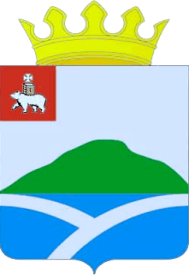 Распределение средств дорожного фонда на 2019-2021г.
11 738,3
13 094,8
12 647,1
тыс. руб.
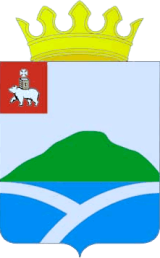 Источники финансирования инвестиционных и приоритетных проектов на 2019 год, тыс.руб.
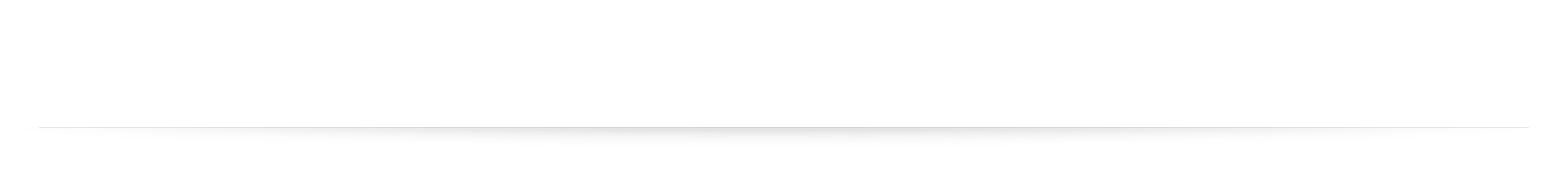 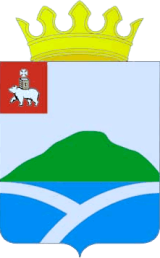 Основные характеристики бюджета Уинского района на 2019 год, тыс. руб.
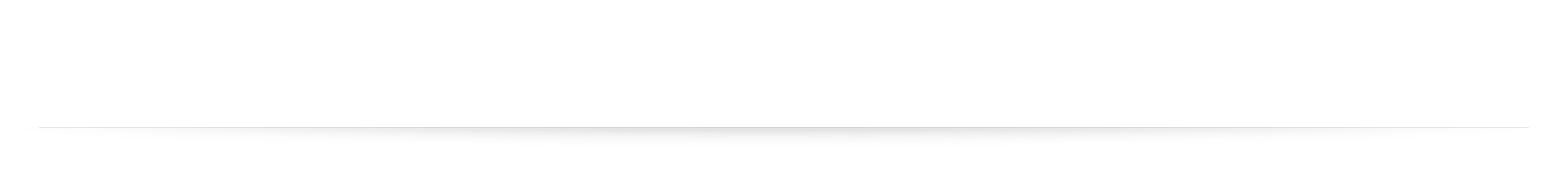 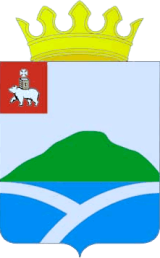 Основные характеристики бюджета 
Уинского района на 2020-2021 годы, тыс. руб.
Контактная информация

«Бюджет для граждан»
подготовлен финансовым управлением администрации 
Уинского муниципального района

Юридический адрес: 617520, с. Уинское, Пермский край, ул.Коммунистическая, д.1
Телефон, факс: (34259) 2-32-81
Адрес электронной почты: finuinsk@mail.ru

График работы финансового управления администрации Уинского муниципального района:
с понедельника по пятницу – с 9-00 до 17-12, 
суббота, воскресение – выходные дни.
Обеденный перерыв – с 13-00 до 14-00.
37
37